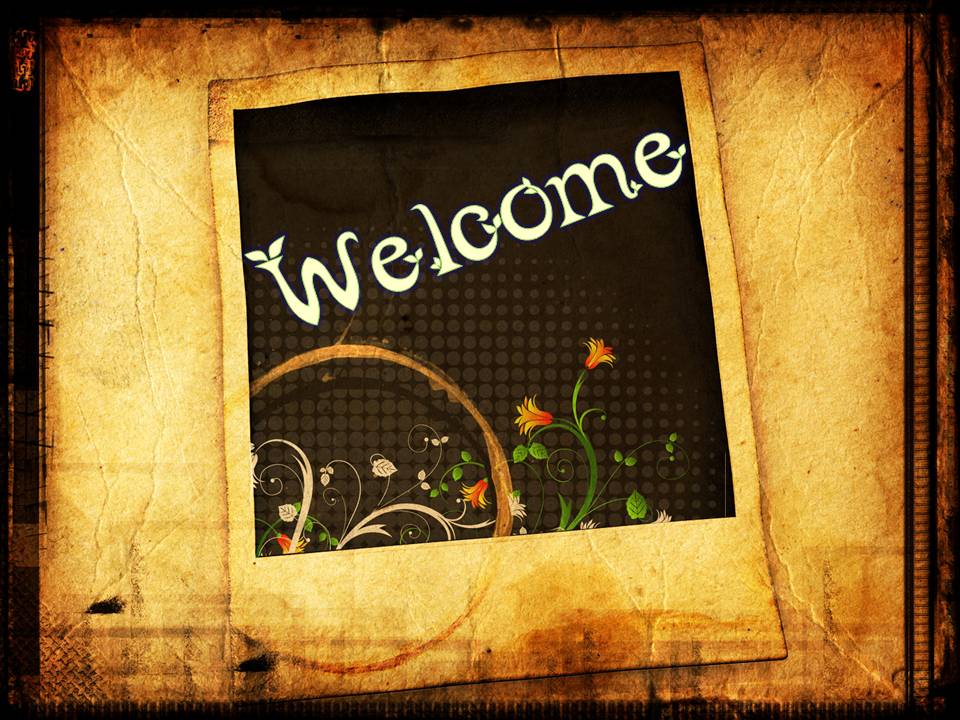 Our God
Water You turned into wine
Opened the eyes of the blind
There’s no one like You, none like You
Into the darkness You shine
Out of the ashes, we rise
There’s no one like You, none like You
Our God is greater
Our God is stronger
God You are higher than any other
Our God is healer, awesome in power
Our God, our God
Into the darkness You shine
Out of the ashes, we rise
There’s no one like You, none like You
Our God is greater
Our God is stronger
God You are higher than any other
Our God is healer, awesome in power
Our God, our God
And if our God is for us 
then who could ever stop us 
and if our God is with us 
then what could stand against
(repeat)
Our God is greater
Our God is stronger
God You are higher than any other
Our God is healer, awesome in power
Our God, our God
And if our God is for us 
then who could ever stop us 
and if our God is with us 
then what could stand against
(repeat)
Our God is greater
Our God is stronger
God You are higher than any other
Our God is healer, awesome in power
Our God, our God
TEMPLE BIBLE CHURCH Used by Permission CCLI #78316
Mighty to Save
Everyone needs compassion
Love that’s never failing
Let mercy fall on me
Everyone needs forgiveness
The kindness of a Savior
The hope of nations
Savior
He can move the mountains
My God is mighty to save
He is mighty to save
Forever
Author of salvation
He rose and conquered the grave
Jesus conquered the grave
So take me as You find me
All my fears and failures
Fill my life again
I give my life to follow
Everything I believe in
Now I surrender
Savior
He can move the mountains
My God is mighty to save
He is mighty to save
Forever
Author of salvation
He rose and conquered the grave
Jesus conquered the grave
Savior
He can move the mountains
My God is mighty to save
He is mighty to save
Forever
Author of salvation
He rose and conquered the grave
Jesus conquered the grave
Savior
He can move the mountains
My God is mighty to save
He is mighty to save
Forever
Author of salvation
He rose and conquered the grave
Jesus conquered the grave
Temple Bible Church Used by permission #78316
Amazing Grace (my chains are gone)
Amazing grace how sweet the sound
That saved a wretch like me
I once was lost, but now am found
Was blind, but now I see
T’was grace that taught 
my heart to fear
And grace my fears relieved;
How precious did that grace appear
The hour I first believed
My chains are gone,
 I've been set free
My God my Savior has ransomed me
And like a flood His mercy rains
Unending love Amazing Grace
The Lord has promised good to me
His word my hope secures
He will my shield and portion be
As long as life endures
My chains are gone, 
I've been set free
My God my Savior has ransomed me
And like a flood His mercy rains
Unending love Amazing Grace
The earth shall soon 
dissolve like snow
The sun forbear to shine;
But God, who called me here below
Will be forever mine
Will be forever mine
You are forever mine
Stronger
There is love that came for us
Humbled to a sinner’s cross
You broke my shame and sinfulness
You rose again victorious
Faithfulness none can deny
Through the storm 
and through the fire
There is truth that sets me free
Jesus Christ who lives in me
You are stronger
You are stronger
Sin is broken
You have saved me
It is written
Christ is risen
Jesus You are Lord of all
No beginning and no end
You’re my hope and my defense
You came to seek and save the lost
You paid it all upon the cross
You are stronger
You are stronger
Sin is broken
You have saved me
It is written
Christ is risen
Jesus You are Lord of all
So let Your name be lifted higher
So let Your name be lifted higher
Be lifted higher
Be lifted higher
(repeat)
You are stronger
You are stronger
Sin is broken
You have saved me
It is written
Christ is risen
Jesus You are Lord of all
TEMPLE BIBLE CHURCH Used by Permission CCLI #78316
Lead Me To The Cross
Savior I come quiet my soul,
 remember Redemptions hill 
where Your blood 
was spilled for my ransom
Everything I once held dear
I count it all as loss
Lead me to the cross 
where Your love poured out
Bring me to my knees
Lord I lay me down
Rid me of myself I belong to You
O Lead me, 
Lead me to the cross
You were as I 
tempted and tried, human 
The word became flesh 
bore my sin in death
Now You're risen
Everything I once held dear
I count it all as loss
Lead me to the cross 
where Your love poured out
Bring me to my knees
Lord I lay me down
Rid me of myself 
I belong to You
O Lead me, lead me to the cross
Lead me to the cross

Temple Bible Church Used by Permission CCL#78316
USED BY PERMISSION CCLI#78316
8:15 Service

Resumes 

NEXT SUNDAY
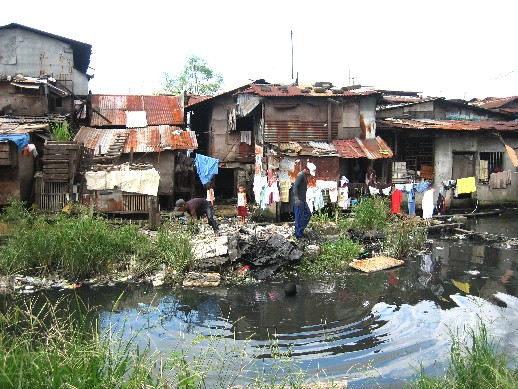 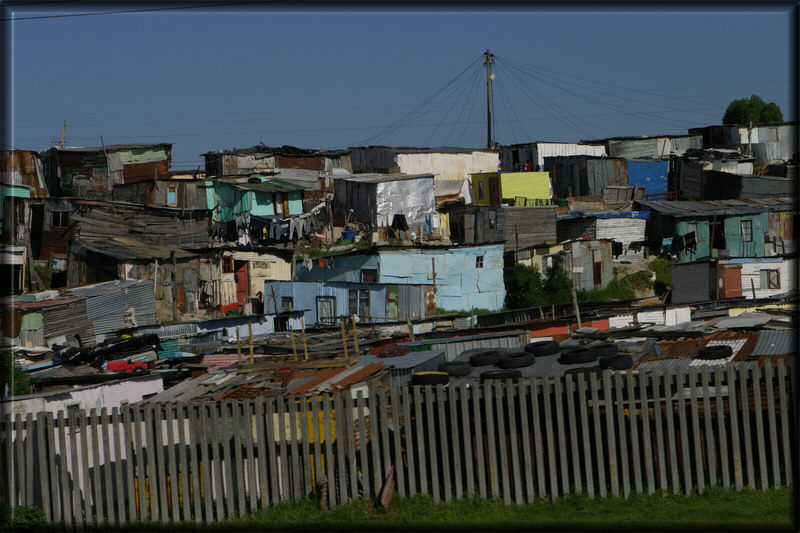 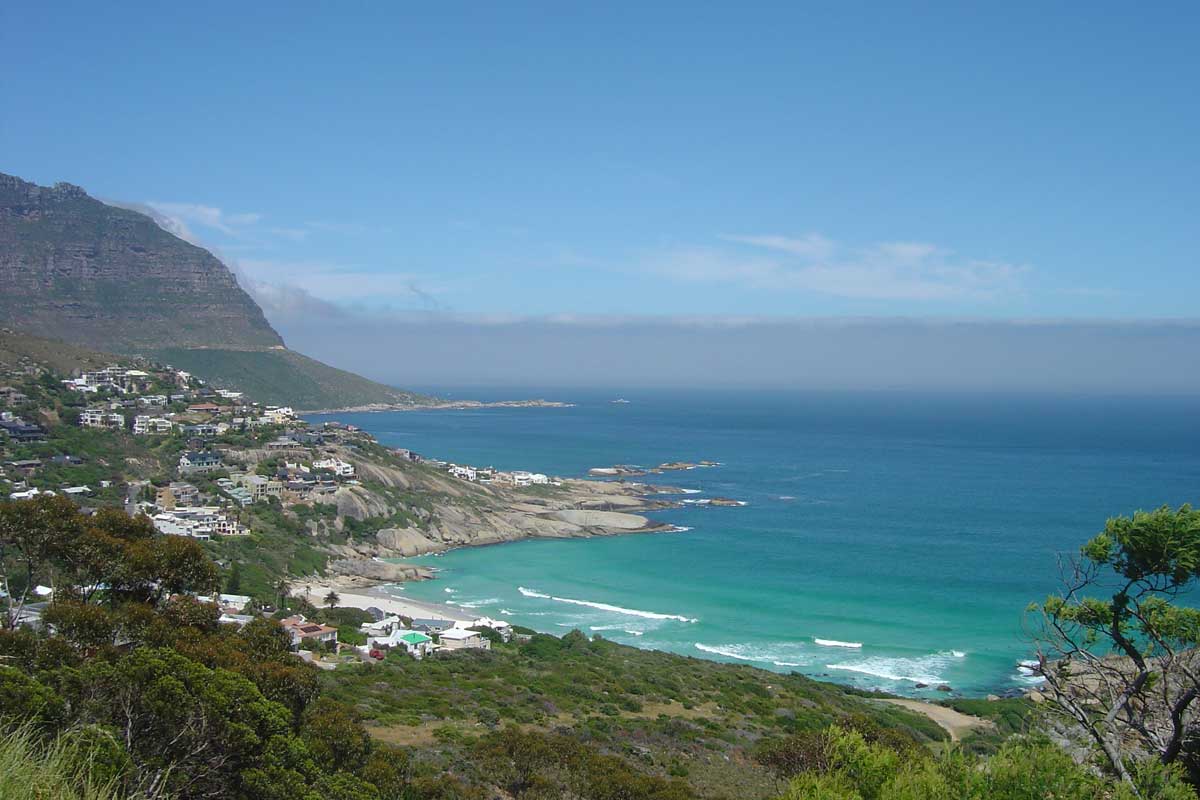 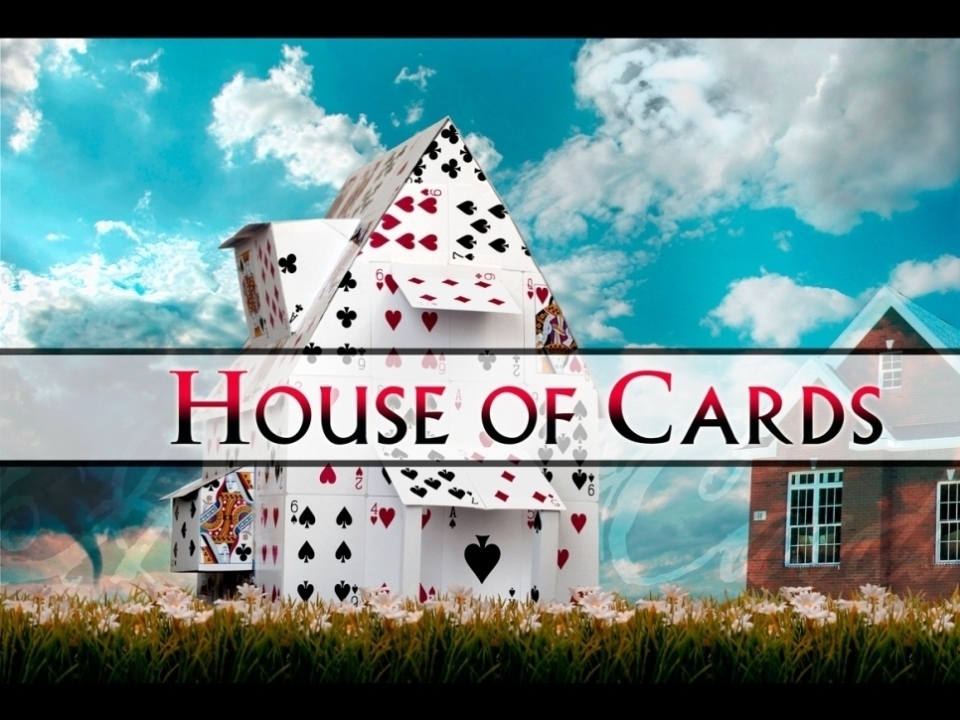 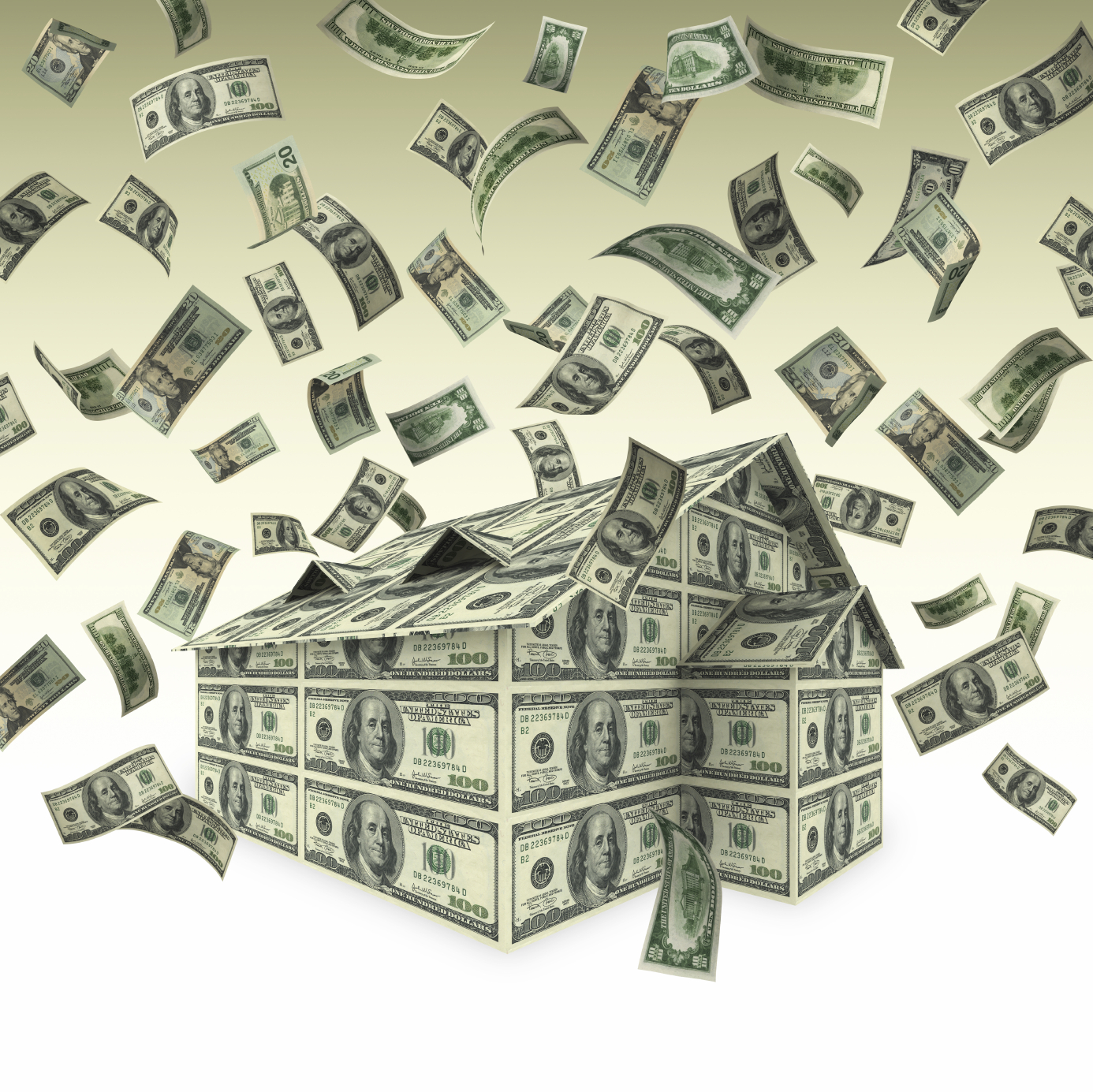 Till Debt Do Us Part
Ecclesiastes 5:10-18
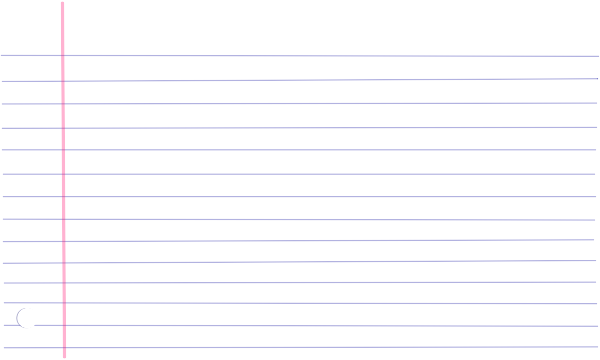 To find a woman you need time and money:
Woman = Time x Money
A+
Time is money:
Time = Money
Woman = Money x Money:
Woman = (Money)2
Money is the root of all problems:
Problems)
2
Woman = (
Money =    Problems
Woman =Problems
A successful husband is one who makes more money than his wife can spend. 
A successful woman is one who can find such a man!
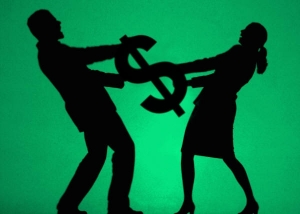 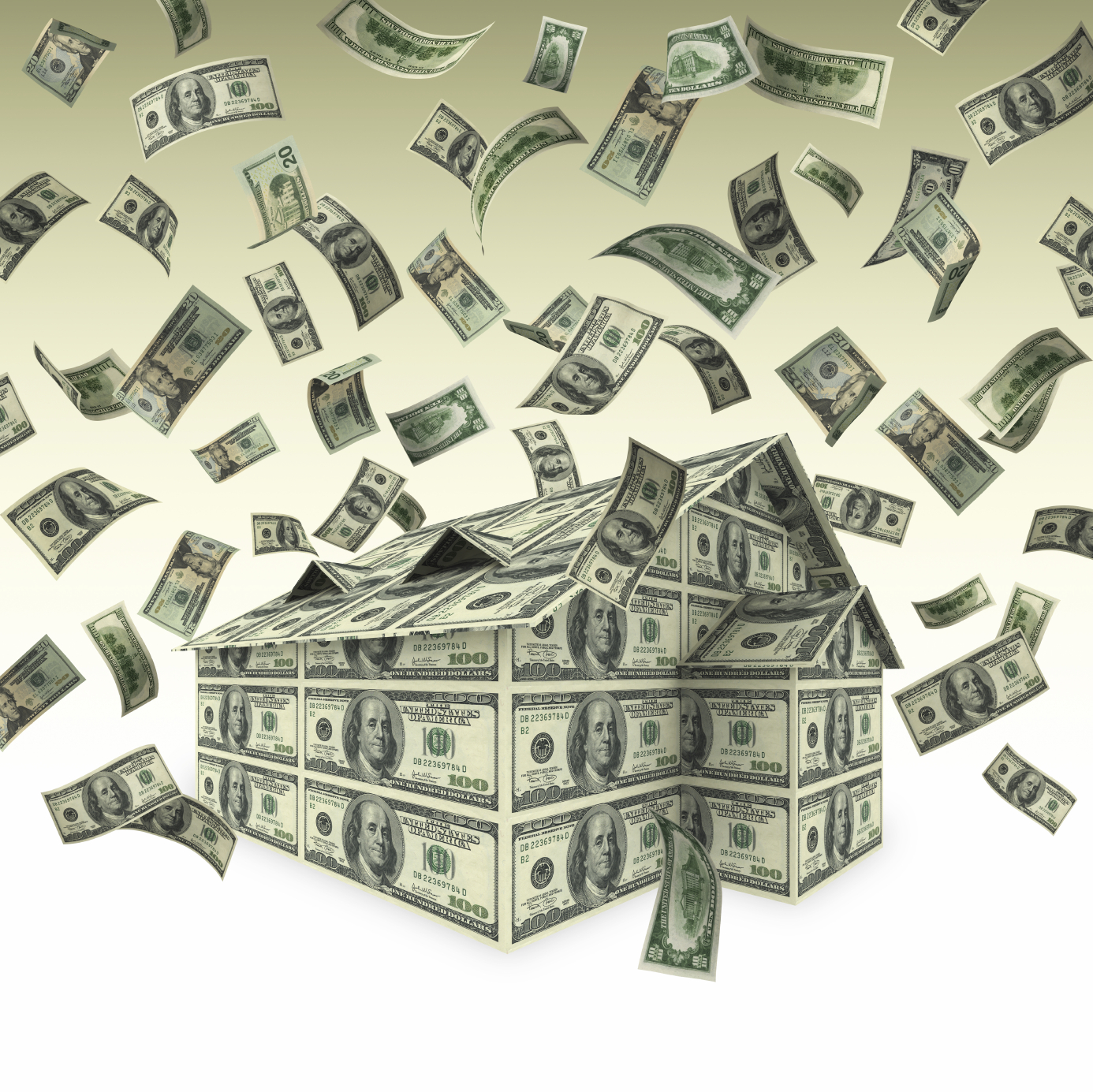 Till Debt Do Us Part
Ecclesiastes 5:10-18
the 
CASH CLASH
Spenders vs Savers
Go to the ant, you sluggard;        consider its ways and be wise!
  It has no commander,        no overseer or ruler,
 yet it stores its provisions in summer        and gathers its food at harvest.
Proverbs 6:6-8
A good man leaves an inheritance 
for his children's children,        but a sinner's wealth 
is stored up for the righteous. 
Proverbs 13:22
Spenders vs Savers
Cash vs Credit
The rich rule over the poor,
and the borrower 
is servant to the lender. 
Proverbs 22:7
Let no debt remain outstanding, except the continuing debt to love one another…
Romans 13:8a
Average credit card debt per household : $12,2OO
Average number of credit cards held by cardholders: 3.5
Average APR on new credit cards: 
14.10%
Average APR on credit card with a balance: 14.67%
If you want to feel rich, just count all the things you have that money can’t buy.
*Our Daily Bread
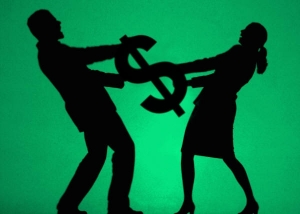 If you don’t borrow money, you can’t get into debt. 
If you stop borrowing money, you can’t get further into debt.
                                           Larry Burkett
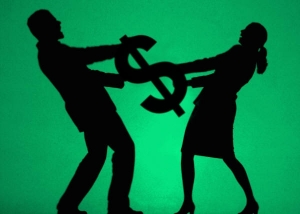 It is easier to make money 
than to save it. 
One is exertion; 
the other, self denial.
                                    Larry Burkett
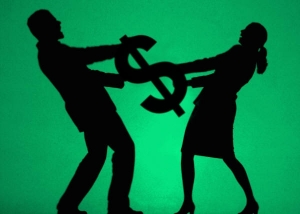 Resentment 
comes from looking at others, 
Contentment 
comes from looking to God.
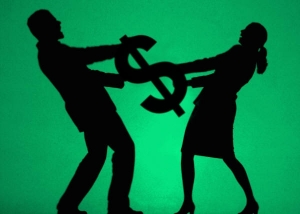 Spenders vs Savers
Cash vs Credit
Generosity vs Greed
Honor the LORD with your wealth, with the first fruits of all your crops; then your barns will be filled to overflowing, and your vats will brim over with new wine.
Proverbs 3:9-10
Remember this:
 Whoever sows sparingly 
will also reap sparingly, 
and whoever sows generously 
will also reap generously. 
Each man should give what he has decided in his heart to give, 
not reluctantly or under compulsion, for God loves a cheerful giver.
II Corinthians 9:6-7
Command those who are rich in this present world not to be arrogant nor to put their hope in wealth, which is so uncertain, but to put their hope in God, who richly provides us with everything for our enjoyment.
Command them to do good, to be rich in good deeds, and to be generous and willing to share. 
1 Timothy 6:17-18
a 
RICH, WISE MAN’S
counsel on money!
Potential problems produced by prosperity:
Dissatisfaction
Potential problems produced by prosperity:
Dissatisfaction
Disillusionment
The solution to dissatisfaction:
ENJOY life
The solution to dissatisfaction:
ENJOY life
find FULFILLMENT 
			    in your WORK
The solution to dissatisfaction:
ENJOY life
find FULFILLMENT
			    in your WORK
be CONTENT
don’t let 
TEMPORAL STUFF
destroy your Marriage!